Captioning and Transcription Project
An Overview of Workflows, Costs, and Next Steps at George Mason University
Today’s Agenda
Introductions
About Mason
The Legal Landscape
How We Got Started
ITAG
What the Numbers Show
Costs
Using Data to Enhance Decision-Making
Q & A
ABOUT US
Location and Enrollment
Enrollment (Fall 2015)
~34,000 students from 130+ countries

Over 1500+ Instructional and Research Faculty

10 colleges and schools

Campus locations	
4 locations in Northern Virginia (Fairfax/Main, Arlington, Manassas, and Sterling)
International: Songdo (Korea)
ATI’s Mission
Provide equivalent access to electronic and IT resources.  
Working collaboratively with our partners
Developing, coordinating, and implementing a university-wide technology accessibility plan
Conformity with the technical standards outlined in WCAG 2.0 and Section 508.
Services
Accessible Text (e-text conversion/OCR) & Media 
Provision of accessible text to students, faculty, and staff with print-related disabilities (referral only).
Provision of accessible media: closed captioning and audio description.
Web Accessibility
Section 508/Web Accessibility Training and Support for Mason employees and students.
Web Accessibility Testing for all Mason websites and web-based resources used in the classroom.
Assistive Technology Assessments, Support, and Training 
Informal assistive technology assessments and trainings for Mason students, staff, and faculty (walk-ins and referrals).
Maintenance of Assistive Technology Labs on all campuses.
ATI Staff & Reporting Structure
ATI operates under Compliance, Diversity, and Ethics Office
Reports up through ADA Coordinator to VP for CDE, who reports directly to University President

More information about us available at http://ati.gmu.edu

Presentation: http://ati.gmu.edu/training/presentations/
[Speaker Notes: ATI Office consists of an Accessible Media Coordinator, an IT Accessibility Coordinator, an Accessible Media Specialist, a Program Support Specialist, and a student worker.  Those positions report to the ATI Manager, who reports to the ADA Coordinator in the Compliance, Diversity, and Ethics office.  The VP for Compliance, Diversity, and Ethics reports directly to the President.]
Accessibility@Mason:A Collaborative Partnership
Students w/ 
Disabilities
Employees w/
Disabilities
EIT Accessibility 
& Compliance
The Legal Landscape and TECHNOLOGY ACCESSIBILITY IN HIGHER ED
Accessibility Laws: 508, ADA, CVAA
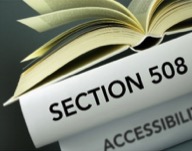 Rehabilitation Act: 508
Covers federal agencies and orgs with federal funding
Assistive Technology Act

ADA: Titles II, III
Covers public and commercial entities
Lawsuits: What is a “place of public accommodation”?

CVAA 
Covers Internet content that aired on TV
Includes video clips
Copyright owner bears responsibility
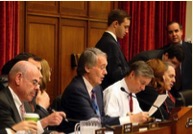 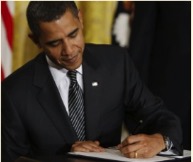 [Speaker Notes: 1973
Section 504: anti-discrimination law that requires equal access for individuals with disabilities
Section 508: introduced in 1998 to require federal communications and information technology to be accessible
Closed captioning requirements are written directly into Section 508, and are often applied to Section 504
504 = federal & federally funded
508 = just federal, but any states receiving funding from the Assistive Technology Act are required to comply with Section 508, so often that law will extend to state-funded organizations like colleges and universities

1990
5 sections
Title II: public entities; Title III: commercial entities
"Places of public accommodation" – what constitutes this? 
Tested against online businesses

2010
Previously aired on television
Clips]
Accessibility Guidelines & Policies: WCAG, UP 1308
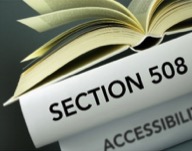 WCAG (W3C)
Section 508 closely aligns with WCAG 2.0 Level A
Primary focus on web-based content
Section 508 looks at web-based and non web-based EIT
Final rule for 508 Refresh coming one of these days...
Incorporates WCAG 2.0 Level AA


University Policy 1308 (GMU)
References both Section 508 and WCAG 2.0
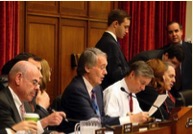 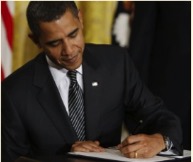 [Speaker Notes: 1973
Section 504: anti-discrimination law that requires equal access for individuals with disabilities
Section 508: introduced in 1998 to require federal communications and information technology to be accessible
Closed captioning requirements are written directly into Section 508, and are often applied to Section 504
504 = federal & federally funded
508 = just federal, but any states receiving funding from the Assistive Technology Act are required to comply with Section 508, so often that law will extend to state-funded organizations like colleges and universities

1990
5 sections
Title II: public entities; Title III: commercial entities
"Places of public accommodation" – what constitutes this? 
Tested against online businesses

2010
Previously aired on television
Clips]
World Content Accessibility Guidelines (WCAG)
Different levels of conformance in WCAG 2.0
WCAG 2.0 Level A (minimum) vs. Level AA vs. Level AAA
E.g., Guideline 1.2 Time-based Media: Provide alternatives for time-based media (i.e., Captioning and Audio Description)
Captions, Prerecorded: (1.2.2) Captions are provided for all prerecorded audio content in synchronized media, except when the media is a media alternative for text and is clearly labeled as such. (Level A)
Captions, Live: (1.2.4) Captions are provided for all live audio content in synchronized media. (Level AA)
Sign Language, Prerecorded: (1.2.6) Sign language interpretation is provided for all prerecorded audio content in synchronized media. (Level AAA)
[Speaker Notes: 1973
Section 504: anti-discrimination law that requires equal access for individuals with disabilities
Section 508: introduced in 1998 to require federal communications and information technology to be accessible
Closed captioning requirements are written directly into Section 508, and are often applied to Section 504
504 = federal & federally funded
508 = just federal, but any states receiving funding from the Assistive Technology Act are required to comply with Section 508, so often that law will extend to state-funded organizations like colleges and universities

1990
5 sections
Title II: public entities; Title III: commercial entities
"Places of public accommodation" – what constitutes this? 
Tested against online businesses

2010
Previously aired on television
Clips]
Closed Captioning Lawsuits: Netflix
National Association of the Deaf (NAD), et al. v Netflix
What constitutes a place of public accommodation?
How did the NAD originally bring Netflix under the ADA?
Settlement & implications
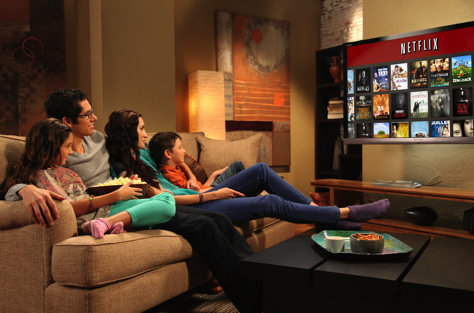 [Speaker Notes: Netflix sued by National Association of the Deaf in 2012 for failing to provide closed captions for most of its "Watch Instantly" movies and television shows streamed on the Internet.
First time that Title III of the ADA (place of public accommodation) had been applied to Internet only businesses (before, it had only been applied to physical structures like wheelchair ramps)
Landmark lawsuit: Netflix argued that they don't qualify as a place of public accommodation in accordance with the ADA – but the plaintiffs' lawyers (some of whom were involved in the writing of the ADA in 1990) argued that the ADA was meant to grow to expand accommodations as the world changed
Court ruled in favor of the National Association of the Deaf, saying that:
"The legislative history of the ADA makes clear that Congress intended the ADA to adapt to changes in technology"
"Excluding businesses that sell services through the Internet from the ADA would run afoul of the purposes of the ADA"
Netflix settlement: Netflix agreed to caption 100% of its streaming content.
This case set a profound precedent for companies streaming video content across industries, including entertainment, education, health care, and corporate training content (FedEx was sued for this recently – not providing closed captions on training videos).]
Closed Captioning Lawsuits: Harvard/MIT
National Association of the Deaf (NAD), et al. v Netflix
NAD vs. Harvard & MIT
Current state of the case
Implications for higher education
Changing scope of the ADA
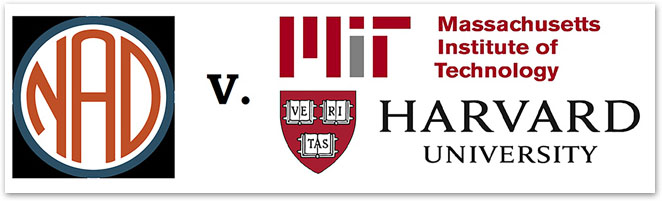 [Speaker Notes: Harvard and MIT were sued by the National Association of the Deaf for providing inaccessible video content that was either not captioned or was inaccurately/unintelligibly captioned
The first time outside of the entertainment industry that accuracy has been considered in legal ramifications for closed captioning
Crowd-sourced and automatic captions can't guarantee that accuracy
Argument: that educational online videos are a public accommodation regardless of whether or not the ADA originally applied to physical structures. Arlene said: 
"If you are a hearing person, you are welcomed into a world of lifelong learning through access to a community offering videos on virtually any topic imaginable, from climate change to world history or the arts.  No captions is like no ramp for people in wheelchairs or signs stating ‘people with disabilities are not welcome.’”
In June, the Department of Justice submitted a statement of interest supporting the Plaintiffs' position that Harvard and MIT's free online courses and lectures discriminate against deaf and hard of hearing individuals by failing to provide equal access in the form of captions. 
"The ADA applies to websites of public accommodations, and … the ADA regulations should be interpreted to keep pace with developing technologies."
"The United States respectfully submits this Statement of Interest to correct Harvard's misapplication of the primary jurisdiction doctrine and its misunderstanding of the ADA and Section 504.3."
Final argument was held in September; still waiting on a decision.
Outcome will have huge implications for higher education.
February 9 of 2016: Judge denied Harvard & MIT's motion to dismiss the lawsuit (barring objection from District Judge)]
Accessibility Lawsuits: Resolution Agreements cont.
CU-Boulder (2015)
Harvard/MIT – EdX (2015) – Settled Mar 2015*
Univ. of Phoenix (2015)
Univ. of Miami-Ohio (2014/2015) – Settled Jan 2016*
Univ. of Cincinnati (2014)*
Univ. of Montana (2014)*
Youngstown State (2014)*
Louisiana Tech (2013)
SCTCS (2013)*
Penn State (2011)
Asterisk (*) refers to cases that reference inaccurate captions and/or video with no audio descriptions on websites and in online courses
How we got started
Background (Docsoft:AV unit)
Prior to 2009 – No Solution

August 2009 – Purchased Docsoft:AV Unit
ATI paid 1/3 upfront costs, Kellar Institute for Human disAbilities (KIHd) covered rest
50/50 split of annual maintenance costs w/ KIHd
ATI 
Managed access to service
Provided Docsoft:AV and :TE applications training to faculty and staff
Marketed and promoted
KIHd 
Hosted Docsoft:AV unit on their server
Set up website, http://docsoft.gmu.edu
Docsoft:AV Unit & :TE Application
:AV (Appliance)
Unit is used to automatically generate text transcripts and closed captioning formats
Supports number of different formats
Speaker profiles
Supports multiple user accounts (10GB limit/user)
60 hours/week 
:TE (Application)
Software application allows user to edit transcripts created using Docsoft:AV unit.
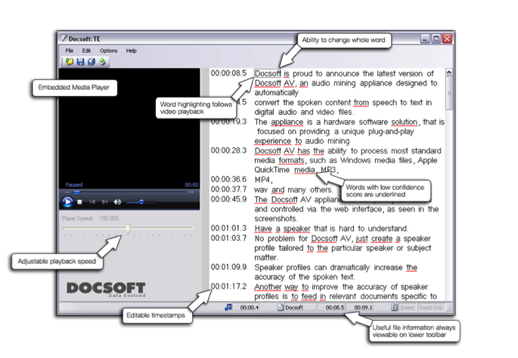 Background (Docsoft:AV unit cont’d)
After 1st year…still no captioning!

Unit was not being utilized
One staff member captioned videos (through small grant) for one of their departmental programs
One staff member transcribed interviews from research project
Received requests from grad students to transcribe research 

Ill-conceived planning (i.e., training)

Pushback from faculty/staff
Myth regarding voice transcription capability (not 100%!)
Lack of time and resources on part of departments/units
Lack of faculty/staff technical knowledge
Getting to a Pilot Project!
January 2011 – Submitted proposal to provide in-house captioning services 

June 2011 – Proposal for FY12 was approved!
Bulk went toward increased staffing (1 PT to FT, 2 grad students)
Technology-related needs (laptops, Docsoft:AV/:TE licensing, etc.)
Unexpected costs (Outsourcing captioning and AD)

July 2011 – Training and Setup (In-house)… 

Aug./Sept. 2011 – Launching the Pilot Project!
Worked with 1 Instructional Designer
Emphasis on Windows Media Files (WMV)
Content came from:
YouTube, GMU-TV station, iTunesU, DE courses, Mason “channels” (i.e., YouTube, Vimeo)
3-week turnaround time on jobs!
[Speaker Notes: Proposal Highlights
Accessible Media Process/Procedures (input from several stakeholders)
Increase 1 PT staff to FT
2 hourly student-wage positions
2 new computer workstations
Equipment for converting VHS to DVD*
Costs for outsourcing (CC and AD)
Hardware licensing costs - Docsoft:AV unit
Software licensing costs

Training and Setup 
Hired/Trained 2 grad assistants – Docsoft:AV and :TE applications
Developed online request form
Established accessible media workflow (w/ stakeholders from library, ITU and DE)

Launching the Pilot Project!
Worked with 1 Instructional Designer
Emphasis on Windows Media Files (WMV)
Content came from:
YouTube, GMU-TV station, iTunesU, DE courses, Mason “channels” (i.e., YouTube, Vimeo)
3-week turnaround time on jobs!]
Accessible Media Pilot Workflow (Fall 2011)
[Speaker Notes: Accessible Media Pilot Workflow

EMAIL REQUEST SUBMISSION RECEIVED VIA COMMONSPOT 
SENT TO GA FOR FILE PREP
DOCSOFT.GMU.EDU
DOWNLOAD TRANSCRIPT
EDIT WITH DOCSOFT:TE
UPLOAD VIDEO TO GMU 
STREAMING SERVER
ATI WEB SERVER (Upload ASX and SMI files)
Finally, Email link to ASX file for faculty/staff member (from Web Hosting Server)]
Pilot Project Results
Results
Just under 12 hours of video
No AD
Most submissions from ID herself, some from staff (websites)

Host of Issues Identified!
Delivery method (WMV, buffering issues)
File Prep/Timing (3 weeks)
Streaming server (unreliable, 5GB limit, used as storage)
Lack of technical knowledge
Marketing (Is this a pilot??)
Retool for Spring Rollout
End of Jan 2012 (Beginning of Spring semester) 
**Goal to make service available to more IDs/faculty—
eventually entire university**

How did we fix the issues?
Delivery method (Created YouTube channel)
Quality of captions (e.g., Media Access Group at WGBH Best Practices)
Procedures to address video description requests & outsourcing (e.g., over 60 min, less than 3-wk)
Lack of technical knowledge (Trial & Error)
Marketing (DE Council, Faculty Orientation Workshops, CDE, ID, Library)
Improved Accessible Media Workflow (Spring 2012)
[Speaker Notes: Improved Accessible Media Workflow for Spring 2012

EMAIL REQUEST SUBMISSION RECEIVED VIA COMMONSPOT 
ACCMEDIA COORDINATOR PREPS FILE or Outsource to 3rd party (>60 minutes)
Note: If you outsource, then skip to step #6.
Upload content to DOCSOFT.GMU.EDU
DOWNLOAD TRANSCRIPT from DOCSOFT.GMU.EDU
EDIT WITH DOCSOFT:TE/MOVIECAPTIONER
UPLOAD VIDEO AND SRT FILE TO YOUTUBE]
Evolution since FY12
FY13 Highlights
FY14 Highlights
Good
YouTube was familiar
2.5x # of requests from FY12
Included in DE course reviews
Reduced turnaround time to 7-10 days

Bad
A lot of manual hand-off
Lack of predictability
GA’s couldn’t handle most immediate requests
Hire/Lose/Re-hire SWs
Copyright issues (2 YouTube accounts)
Good
Inclusion! University shift (Kaltura)
Growing predictability
2.8x # of requests from FY13
RFP for captioning/transcription
Improved workflows
Reduced turnaround time to 4 business days

Bad
Copyright Issues (Added 3rd YouTube account)
Outsourcing costs
FY13-14IT Accessibility Working Group (ITAG)
What was happening at Mason?
National cases had Mason equivalents!
MyLabs and other supplemental applications
Captioning
Inaccessible websites/web-based documents
DE courses
Communication breakdowns
Purchasing/procurement issues

University’s IT infrastructure was changing
Shifting away from ‘siloed’ delivery model
Enterprise systems overhauled/updated
IT Accessibility Working Group (ITAG)
Established in/met throughout Spring 2013
Stakeholders from Library, UL, ITU, CTFE, DE, Legal, Academic Depts., and CDE
Issues and challenges centered on addressing needs of students with sensory impairments
At the time, we had 81 total students with sensory impairments
Included 8 incoming blind students (grad and undergrad)
Issues Identified by ITAG
Accessibility vs. Accommodation 
JIT vs. Development 
Time/Staffing
Inconsistency
E-Learning Technology 
Non-Inclusive Practices/Awareness 
Procurement
Compliance/Enforcement
Costs 
Legal Issues
High Priority/High Impact Recommendations
Recommendations specifically impacting the captioning/transcription process: 
Established Basic Design Considerations (captioning, accessible document design)
Accessibility reviews for DE courses 
Training with Academic Units/Depts./Instructional Designers
Video management platform
ATI Specific Updates
Updated Request Form/Submission Process
Faculty/Staff have 2 ways to submit requests
Single Submission and/or Bulk Request Form
http://ati.gmu.edu/request-services-accessible-media/ 

Responsibility Acknowledgement
Faculty/Staff
Videos will be used for at least one year
Transcripts/Captioned files are the property of GMU
Will receive transcript (.txt)
ATI 
Transcript will be completed to at least 98% accuracy
No editing of transcripts unless egregious errors are identified

RFP/IFB for new captioning vendors
FY14 (RFP):  Secured 2 vendors 
FY15 (IFB):  Secured 4 vendors 

Disability Services (Accommodations)
Deaf/HOH Coordinator populates a semester listing of D/HOH students & their enrolled classes
Allows us to directly target faculty teaching those courses
Updated Accessible Media Workflow – FY15
[Speaker Notes: Improved Accessible Media Workflow for Spring 2014

Email request submission received from website. 
Sent to Accessible Media Coordinator for file prep (video/audio over 15 minutes or immediate need is sent out automatically)
Upload content to ATI’s Captions Channel on YouTube or directly to vendor’s website through Kaltura API.
Note: if you outsource, then skip to step #5.
If uploaded to YouTube, video is editing directly on YouTube using built-in editing tools.
Occasionally, videos are uploaded to http://docsoft.gmu.edu.  If this is done, the SRT files is edited with Docsoft:TE or Moviecaptioner.
After editing, final video and captions file are delivered via Kaltura or YouTube (i.e., link to captioned video is emailed to faculty member if it is on YouTube.  If video is already hosted on Kaltura, then videos are pushed directly to faculty member’s course through Bb)]
What the numbers show
Completed Accessible Media Requests, FY12-present
Compliance Breakdown vs. Accommodation
Video Breakdown per Academic Unit
How files are delivered
How files are delivered (By FY)
How files are delivered (FY Trendlines)
Costs(fy12-present)
FY12 Costs (Per-minute, Annual)
Total Minutes (FY12): 				3,453
Total Hours (FY12):				57.55
Total Jobs (FY12):					195

Total Hours (Outsourced in FY12): 			18.63 
Total Jobs (Outsourced in FY12): 				24 
Total Costs for Outsourcing in FY12: 			$3,297.40 

Avg. Cost per video minute (Outsourced): $2.94

Total Hours (Grad Students in FY12): 			38.92 (2,335 minutes)
Total Jobs (Grad Students in FY12): 			171 
Total Costs (Grad Students in FY12): 			$13,707.62 

Avg. Cost per video minute (Student): $5.87

Cost savings (Students): 2,335 * $2.94 = $6,864.90 - $13,707.62 = ($6,842.13)
Drilling Down By Grad Student (In-house FY12)
Grad Student #1
Total Jobs (FY12): 			102 
Total Hours (FY12):			21.8
							
Avg. Cost per video minute (GA #1): $7.93


Grad Student #2
Total Jobs (FY12):			69 
Total Hours (FY12): 			17.1

Avg. Cost per video minute (GA #2): $3.26
[Speaker Notes: Did not set the students up for success, particularly grad student #1!]
Cost Comparisons by FY
[Speaker Notes: *In FY12, all in-house work is attributed solely to grad students. That work is now shared amongst a number of Mason staff/faculty since FY13.

**Costs savings calculated by simply, e.g., multiplying # minutes outsourced in FY14 by the avg. cost/min in FY13 and FY14. The difference is the amount saved as a result of the lower negotiated avg./min costs.

	FY14 Outsourced Mins = 222.55 x 60 min = 13,353 minutes outsourced

	Avg. cost/min FY13 = $2.73 X 13,353 minutes = $36,453.69 (Total outsourcing expense in FY14 if we had to pay FY13 rate of $2.73/min)
	Avg. cost/min FY14 = $2.35 X 13,353 minutes = $31,379.55 (Total outsourcing expense in FY14 paying negotiated rate of $2.35/min)

	Cost savings = $36,453.69 - $31,379.55 = $5,074.14

Though we are still saving money we’ll begin to see that number stay the same or get smaller due to our video numbers plateauing and the average cost per minute not dropping as significantly as previous years.]
Using Data to Enhance decision-making
Strategic Partnerships (AccMedia)
Getting Started
Kellar Institute for Human disAbilities 
Ongoing
Disability Services 
Information Technology Unit 
Online Learning Services 	
Instructional Design Team 
University Libraries 
Distance Education 
Communications & Marketing
[Speaker Notes: Disability Services – Deaf and Hard of Hearing Services Coordinator meets with faculty who have a student who is deaf or hard or hearing enrolled in their courses at the start of each semester.  They are encouraged to have all videos used in their courses captioned. 

ITU
Online Learning Systems oversees Bb and administration of Kaltura
ID Team assists faculty with development of their online courses

UL – Media Services Librarian, DE Librarian, and Copyright Services have worked with our office on establishing guidelines for the delivery of streaming media content for online courses.

KIHd – They were instrumental in the purchase of DocSoft and the start of captioning at the University. 

DE – Have incorporated accessible course development practices in the portfolio review process for all new DE courses under their umbrella.]
Who’s Using the Service?
Over 180 faculty/staff members have made requests
Top 3 Schools/Colleges/Units making requests	
Volgenau School of Engineering
College of Humanities and Social Sciences
College of Science
Reasons for Request
Compliance for DE Course – 74%
Compliance for F2F Course – 0.7%
Compliance for Websites – 4.3%
Disability Accommodation – 21%
[Speaker Notes: Volgenau School of Engineering and College of Science are both large DE programs.]
Website and Videos
University Web Audit (FY14)
Provided accessibility reviews, which were included in University’s web audit, number of documents were included but number of videos were impossible.
Reviewed Priority 1 and Priority 2 websites (over 110 websites)
P1: Academics, Admissions, Financial Aid, Student Health, Housing, Visitors, HR
P2: Individual College and School websites
Page scans 5 levels deep, up to 100 pages
Reports provided to Web Developer

University Web Overhaul (FY15)
Phase 1 websites redesigned.
Raise in captioning requests for websites
[Speaker Notes: ASRB, Online request process really opened the door…]
Improved Access to Library Resources
How does this effect captioning?

Library purchases subscriptions to media databases  
Library collections contain large number of VHS/DVDs that are loaned out.
Significant resource for Faculty and Students

Staff Changes: 

Library established an Accessibility Coordinator/Instruction Designer position (FY14)

Policy/Procedure Changes:

Improved hand-off when captioning library resources
Improved coordination with Copyright Office
Informal process for review of library technology purchases
E.g., helping procurement to ensure responsibility of captioning isn’t solely on Mason if a media database is inaccessible. 
Established library Streaming Media Policy…
Library’s Streaming Media Policy
At the request of the ATI, the library will create a streaming version of any media items that already incorporate open- or closed-captions.
Access vs. Copyright – The library will defer to the ATI’s request for equivalent access to library resources.
Library will seek the incorporation of captions, subtitles, etc. during procurement process.
For titles already in library’s collection, library will reach out to vendor to make their resources accessible.
When requested to do so by the Assistive Technology Initiative or another unit, the library will check its holdings for the presence of captions. If existing library catalog records do not accurately reflect the availability of captions, the library will attempt to update these records.
Next Steps
Assess Workflow
Continue working with stakeholders (DE, Library)
Continue tracking media, finding new areas for tracking
All options on table!

Continue to improve campus buy-in
MARKETING, MARKETING, MARKETING!
Targeted marketing (Semi-annual mailings)
Faculty/Staff Trainings (monthly)
DE Course Reviews
Department Champions to help spread the word
Everything located in one place

Improve costs/timelines
RFP for captioning was used to reduce per minute costs
Outsource ALL requests.  
Doing this allows more time for the Accessible Media Coordinator to work hands on with various faculty and departments to make the process easier which builds more overall business.
Things to Consider for your Institution…
Budget/Prioritization
Build infrastructure first
Involve stakeholders early 
In-house (i.e., students, staff/faculty) vs. Outsourcing 
Develop policies and procedures
Training, Training, Training!!
Vendor specific considerations
Video Management Platform Integration
i.e. Kaltura, YouTube, Vimeo
Creating tags & tagging videos vs. direct integration
3rd party tools i.e. Interactive Transcript Plugins

Web Interface 
Uploading videos
Downloading .srt and .txt
Cancelling jobs

Language Options

Customer Service
Billing
Bulk Purchases
Negotiate pricing based on delivery timelines
i.e. Compliance vs. immediate Disability Accommodation
Questions
Contacting Us
Assistive Technology Initiative (ATI)
4400 University Drive, MSN 6A11
Aquia Building, Rm. 238
Fairfax, VA 22030

Phone: 703-993-4329
Fax: 703-993-4743
E-mail: ati@gmu.edu
Web: 	http://ati.gmu.edu,
Twitter: @AccessibleMason